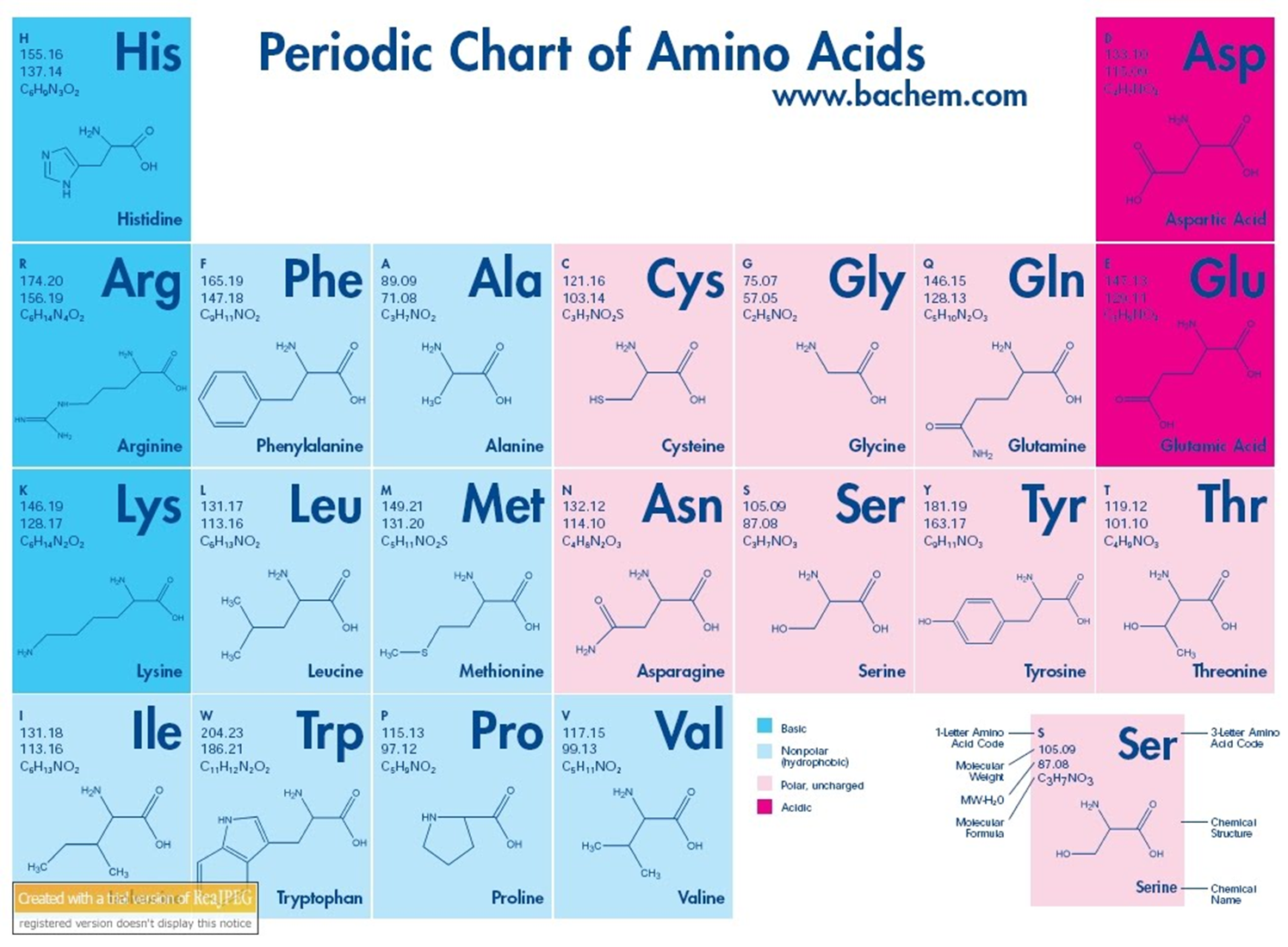 Degradação de aminoácidos
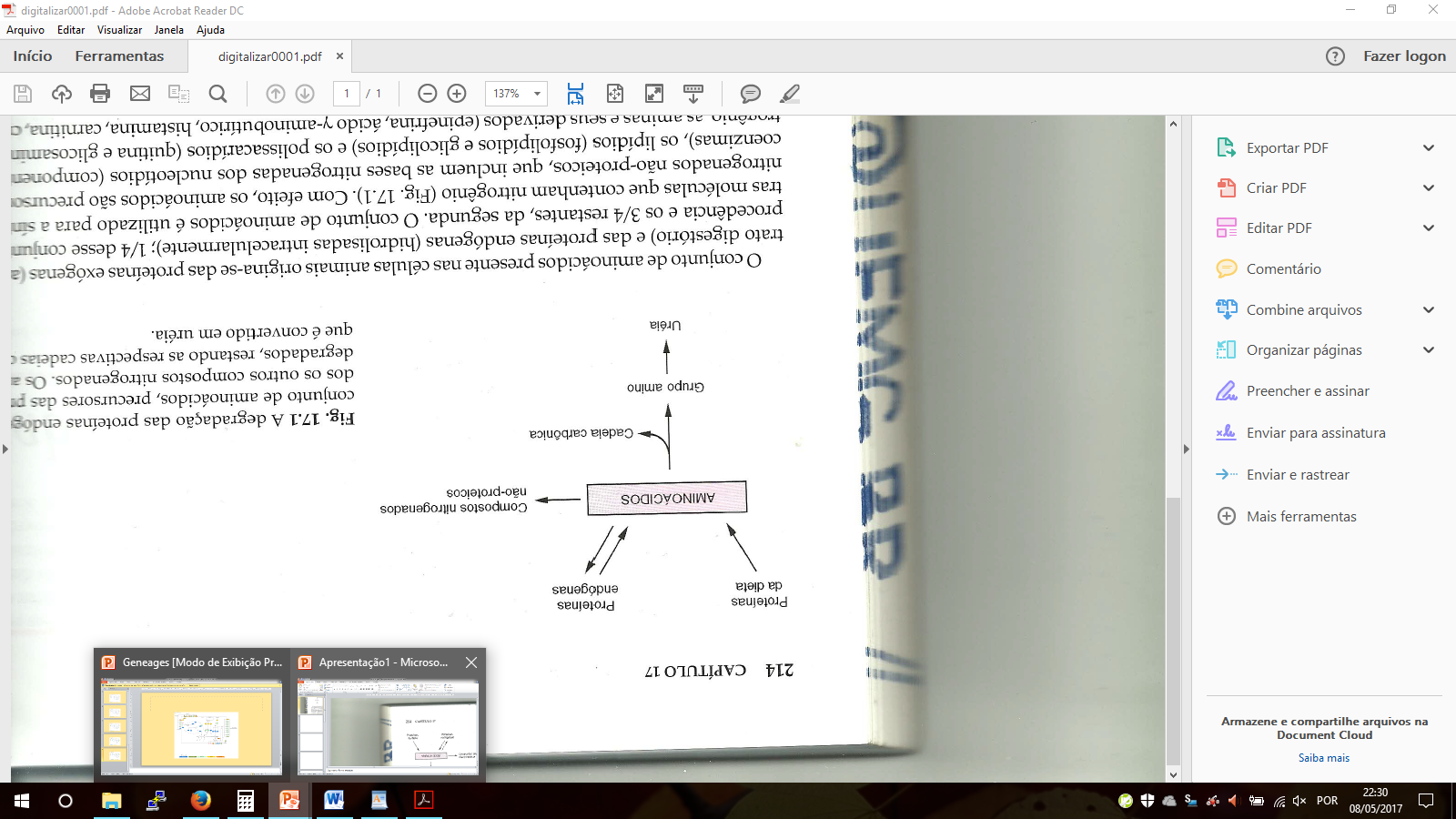 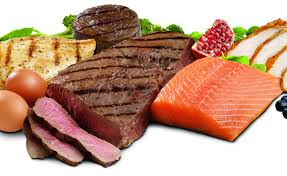 1/4
3/4
Piruvato
AcetilCoA
Krebs
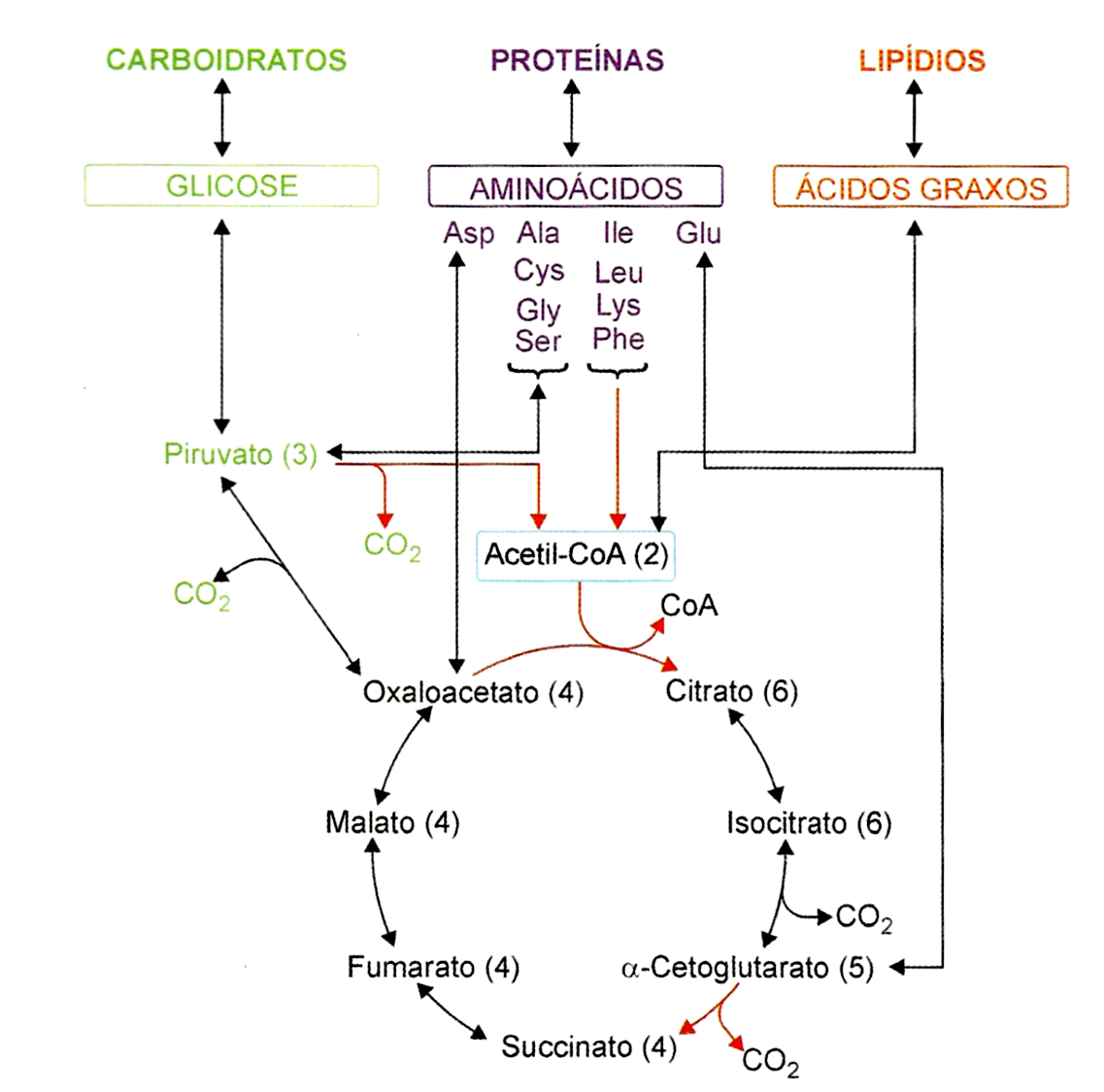 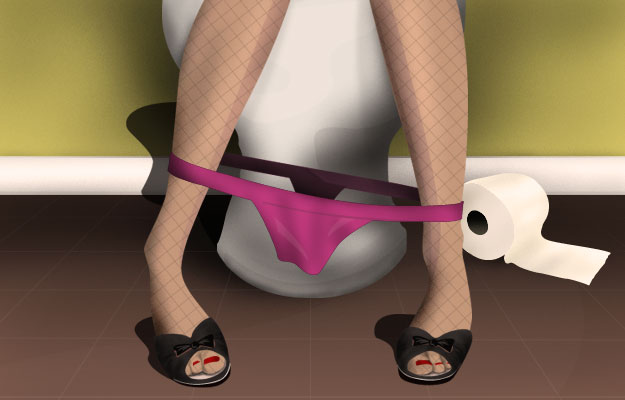 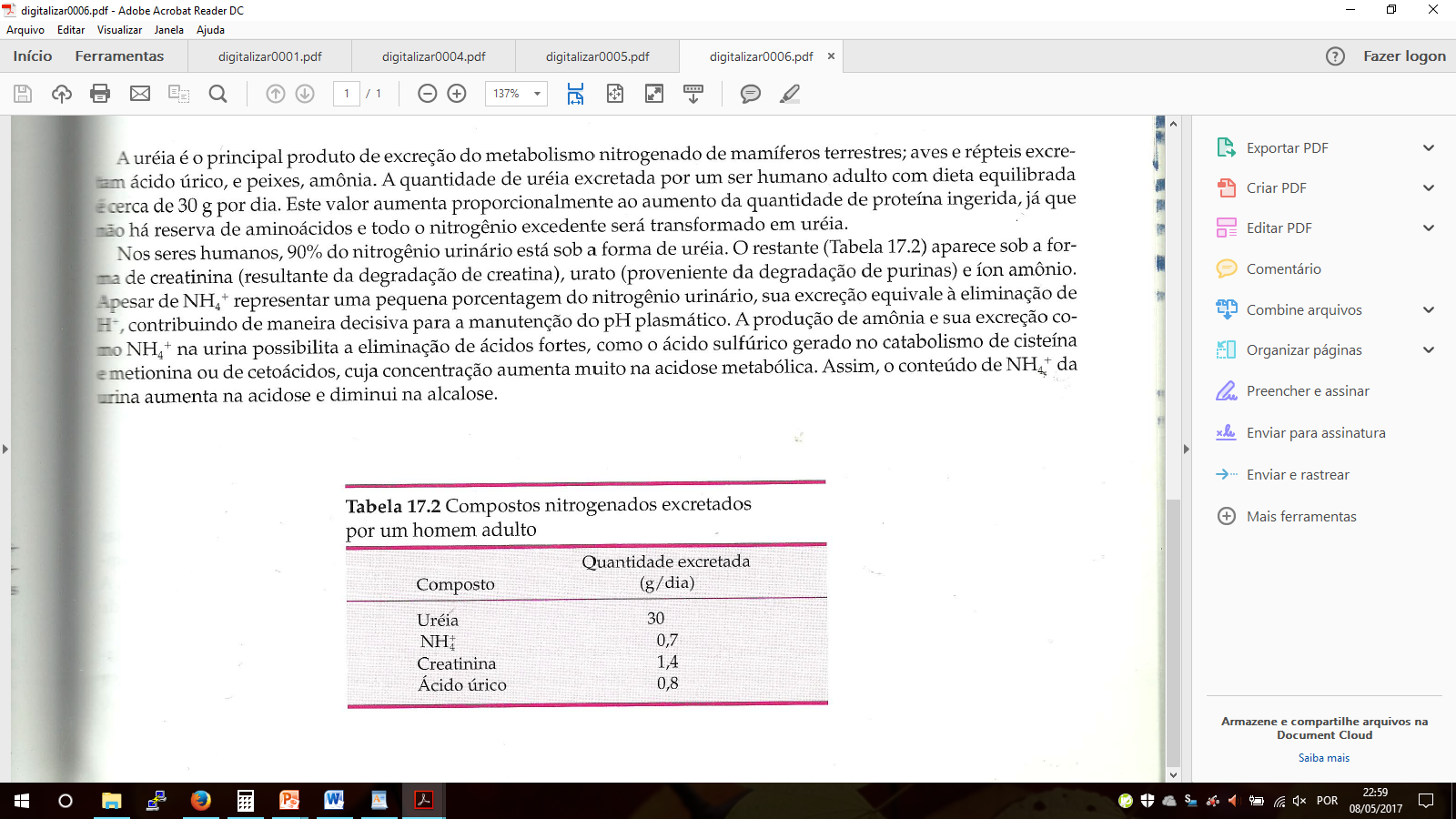 Ciclo da Uréia
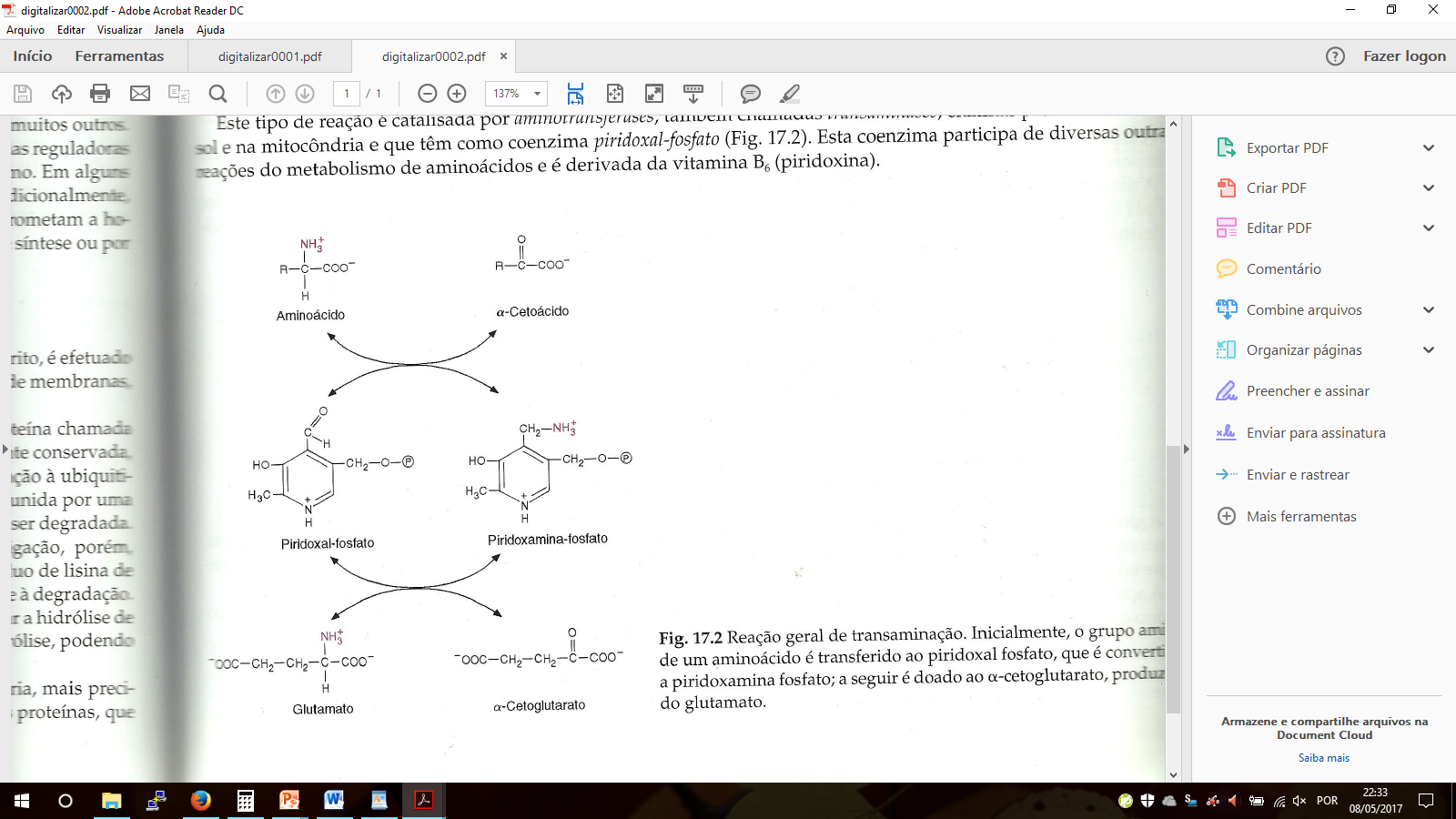 Grupo amino da maioria dos AA é coletado como Glutamato por transaminases
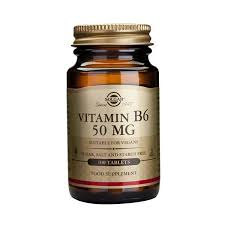 1
O nome novo da transaminase é de quem doa pra o a-cetoG
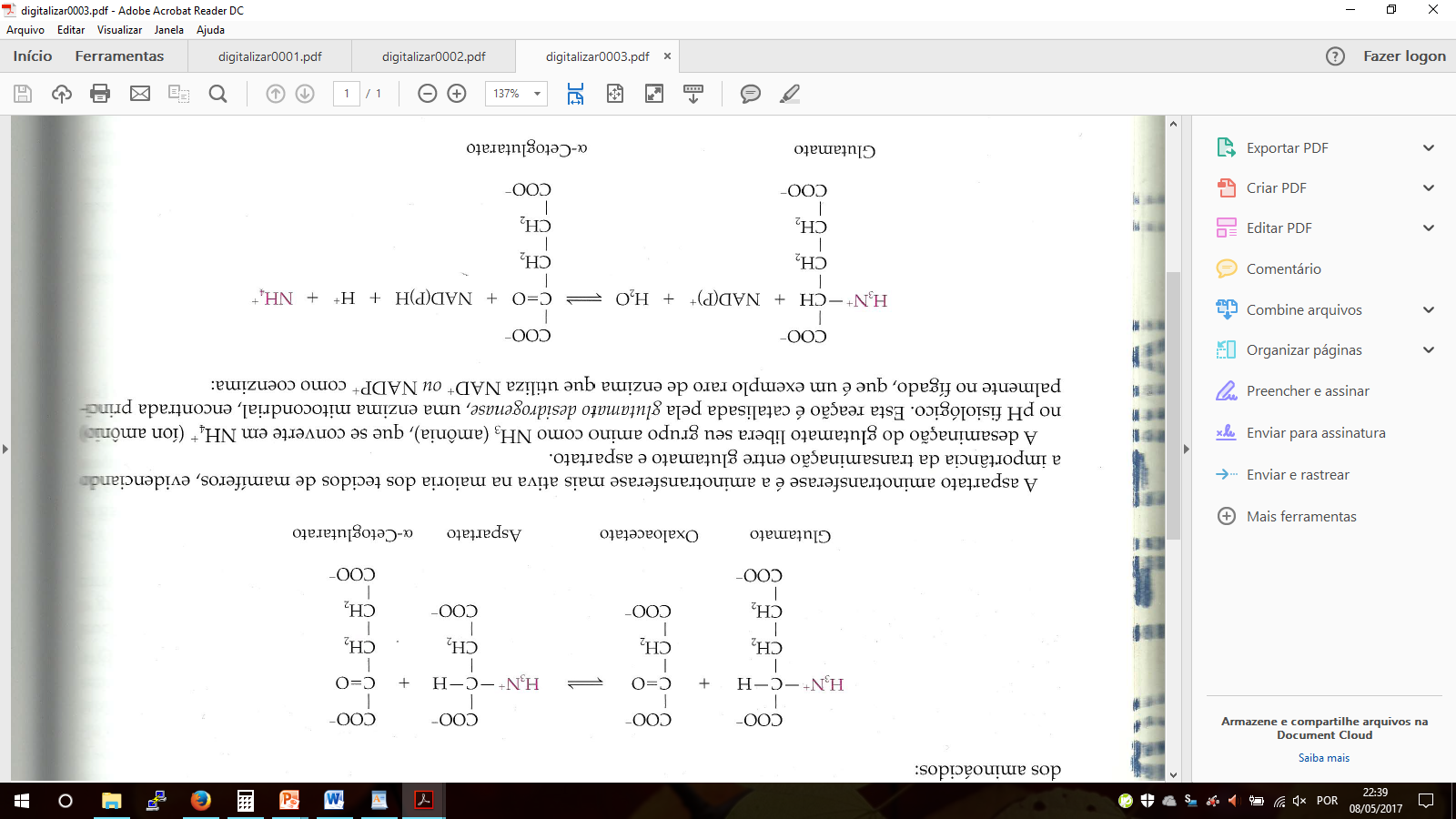 Transaminase Glutâmico Oxalacética  Aspartato transaminase
do glutamato o grupo amino viaja para o Aspartato (caminho 1)
Transaminase Glutâmico Pirúvica  Alaninatransaminase
Glutamato + Piruvato  Alanina + a-cetoGlutarato
2
O Glutamato pode tb liberar amônio para o ciclo da uréia pela Glutamato desidrogenase (caminho 2)
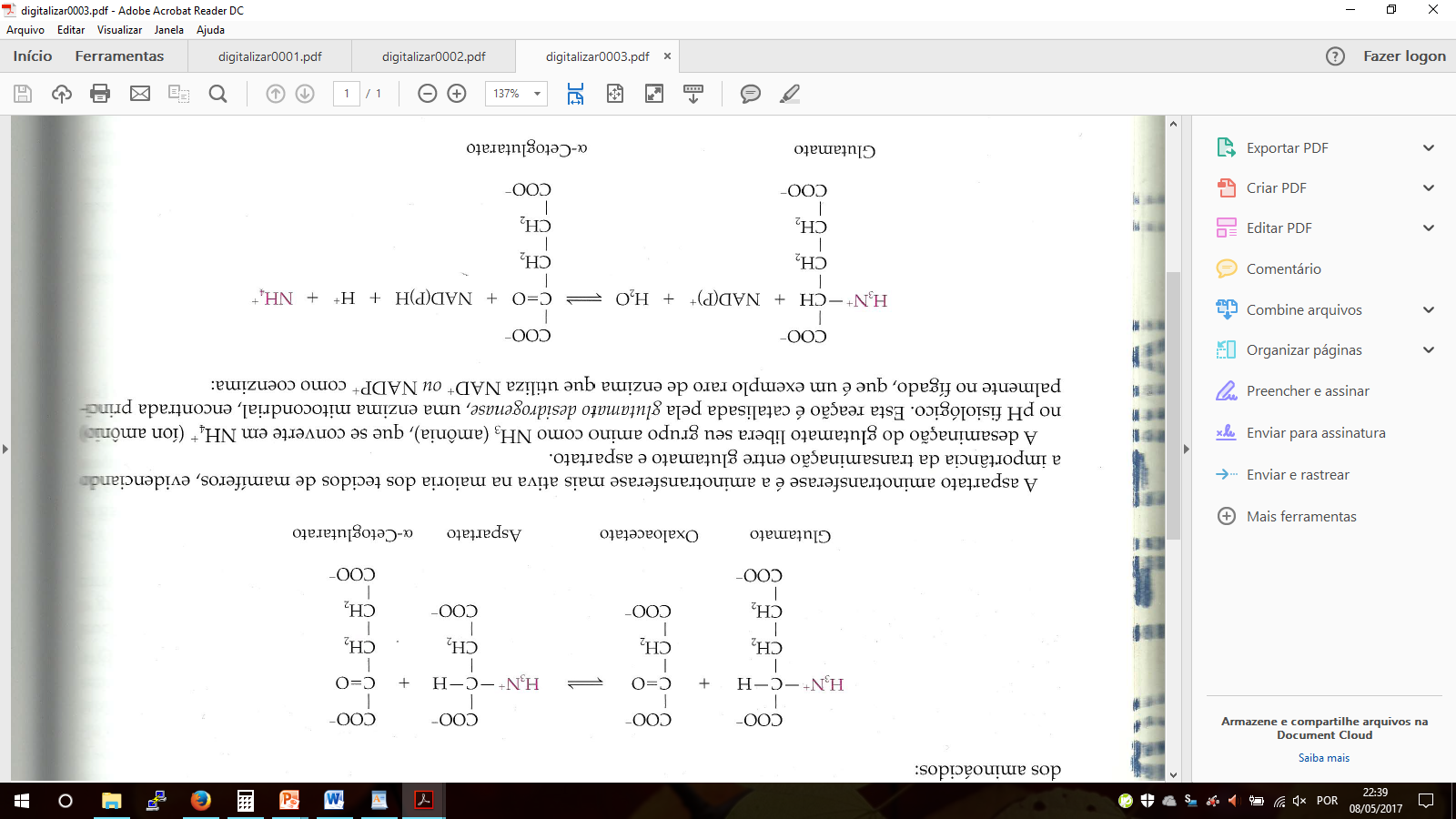 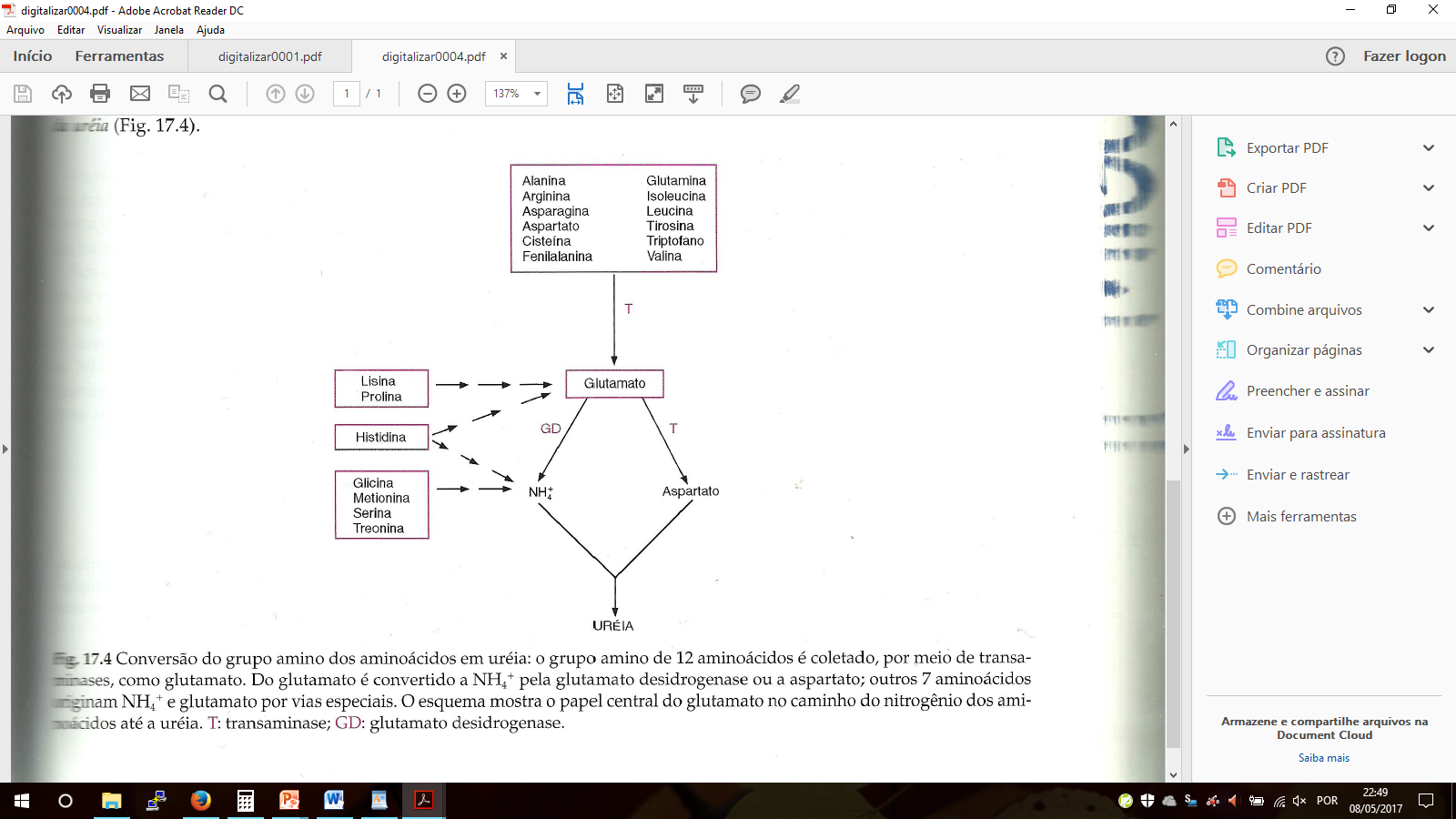 Alguns sofrem desaminação direta,
não via transaminases (T)
2
1
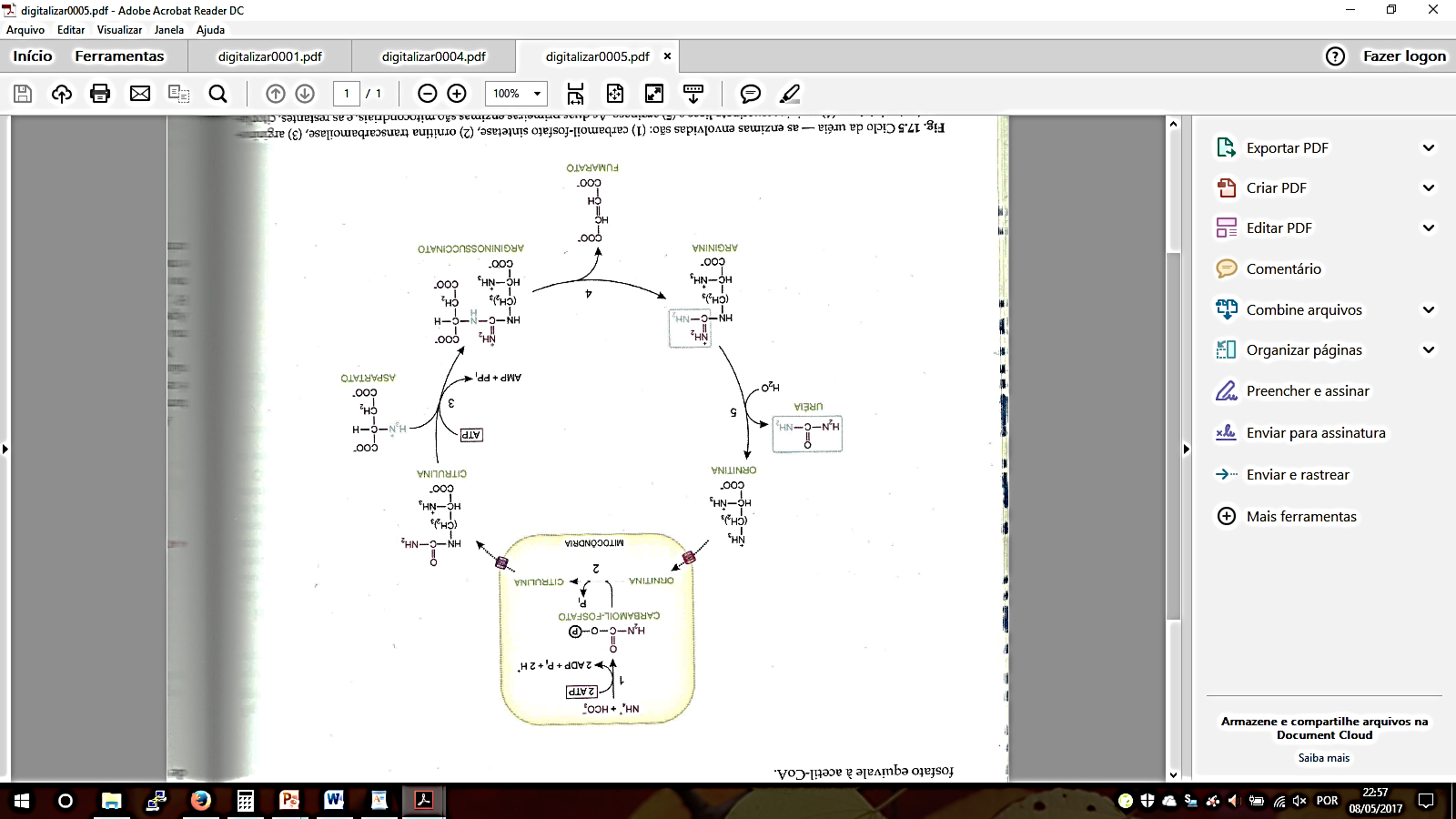 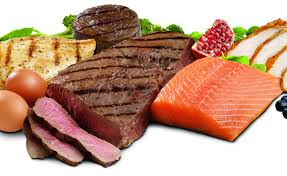 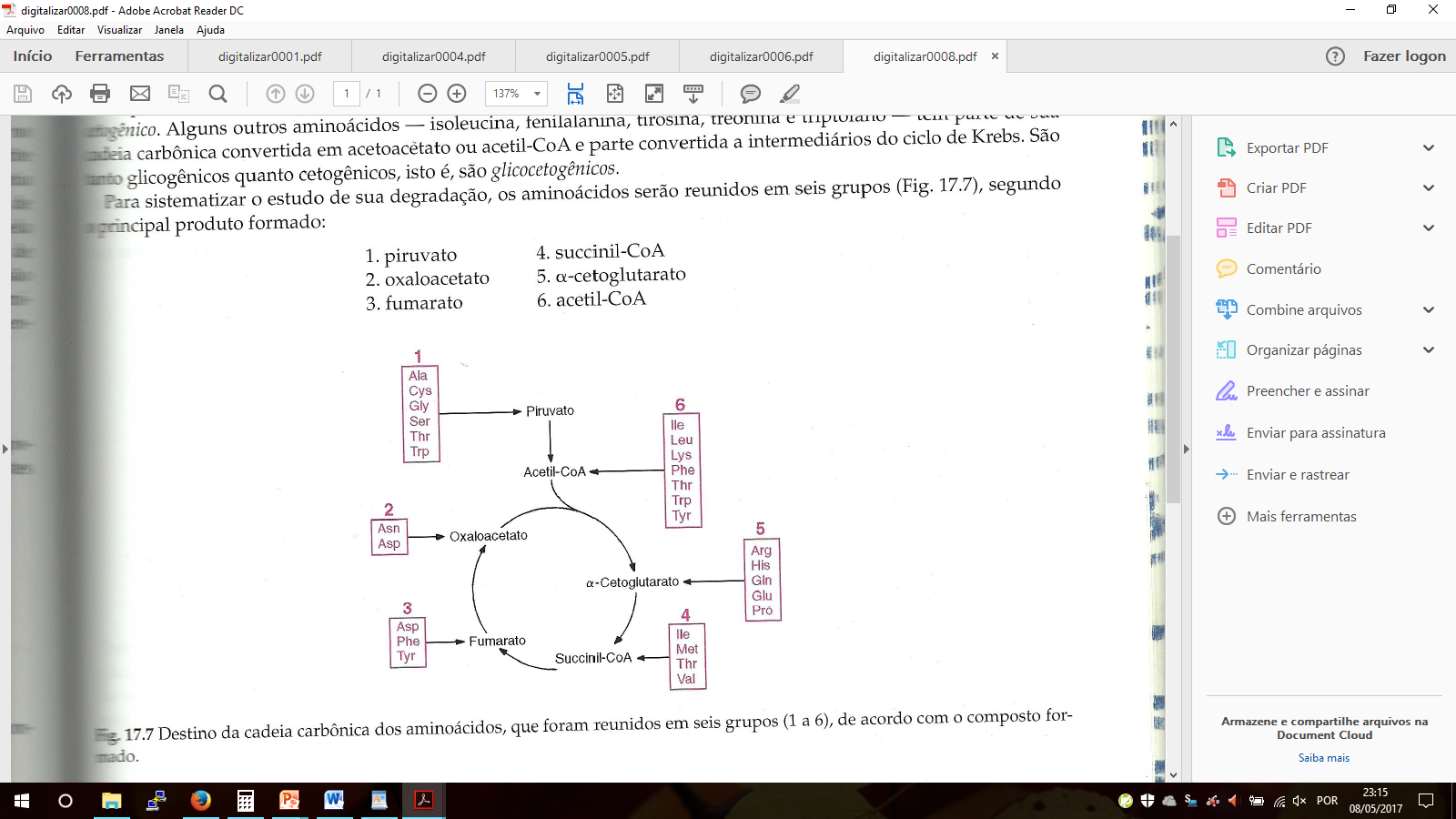 Destino dos carbonos
Doenças metabólicas
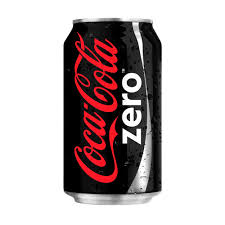 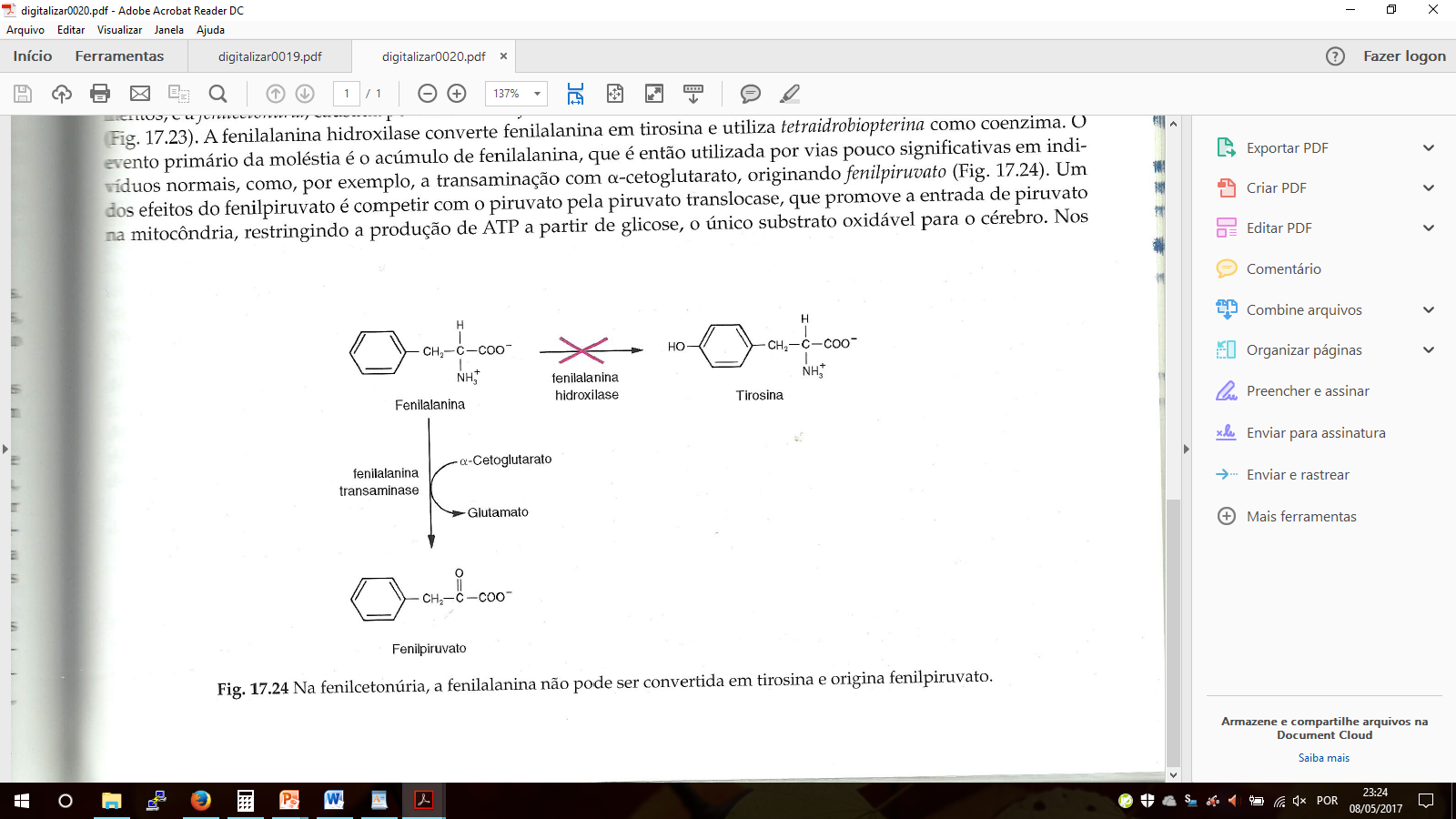 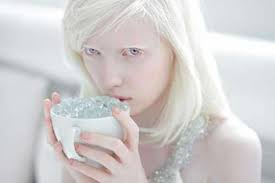 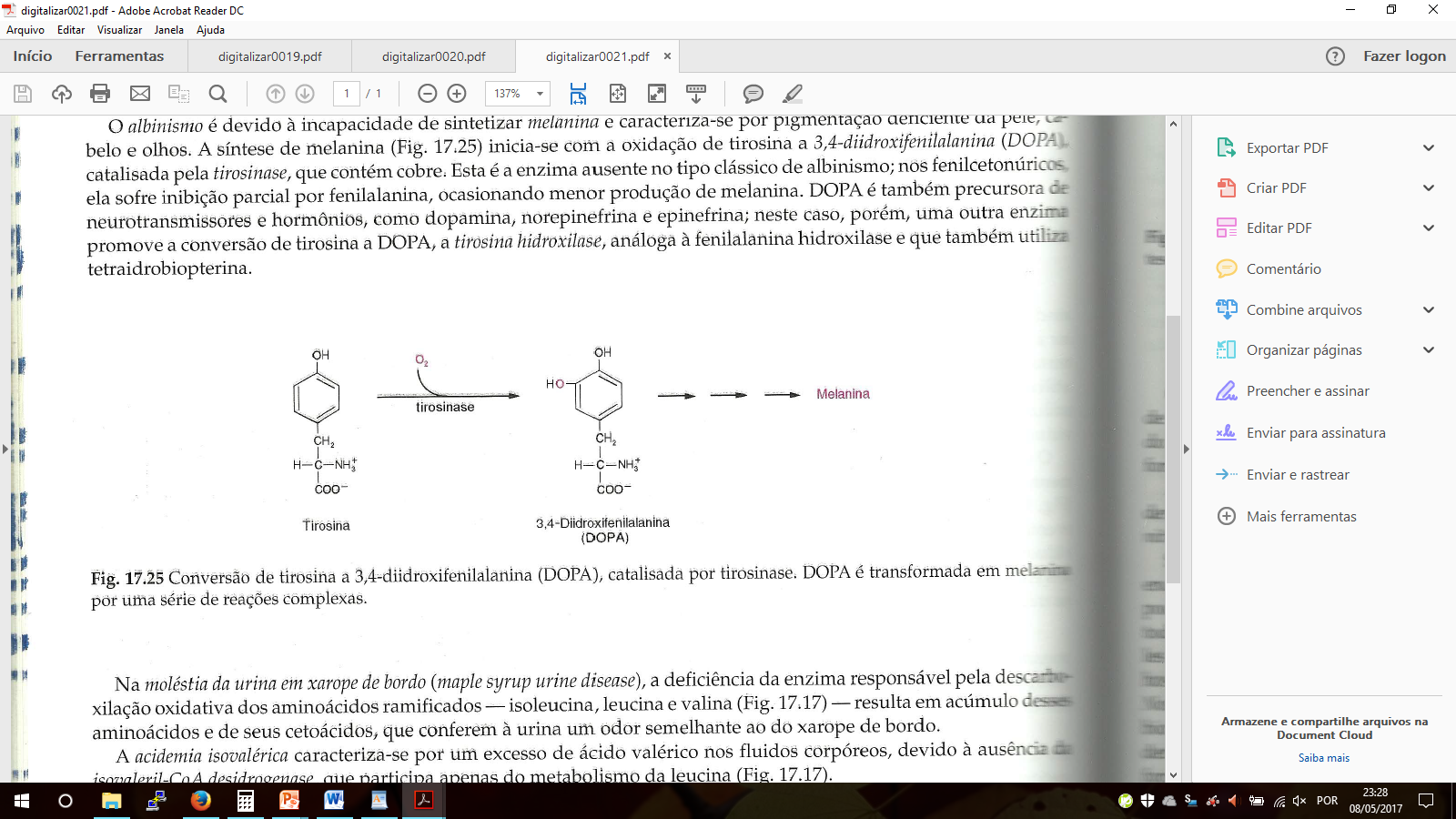 Obtenção de Nitrogênio
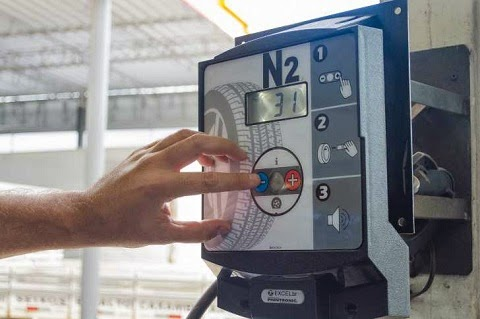 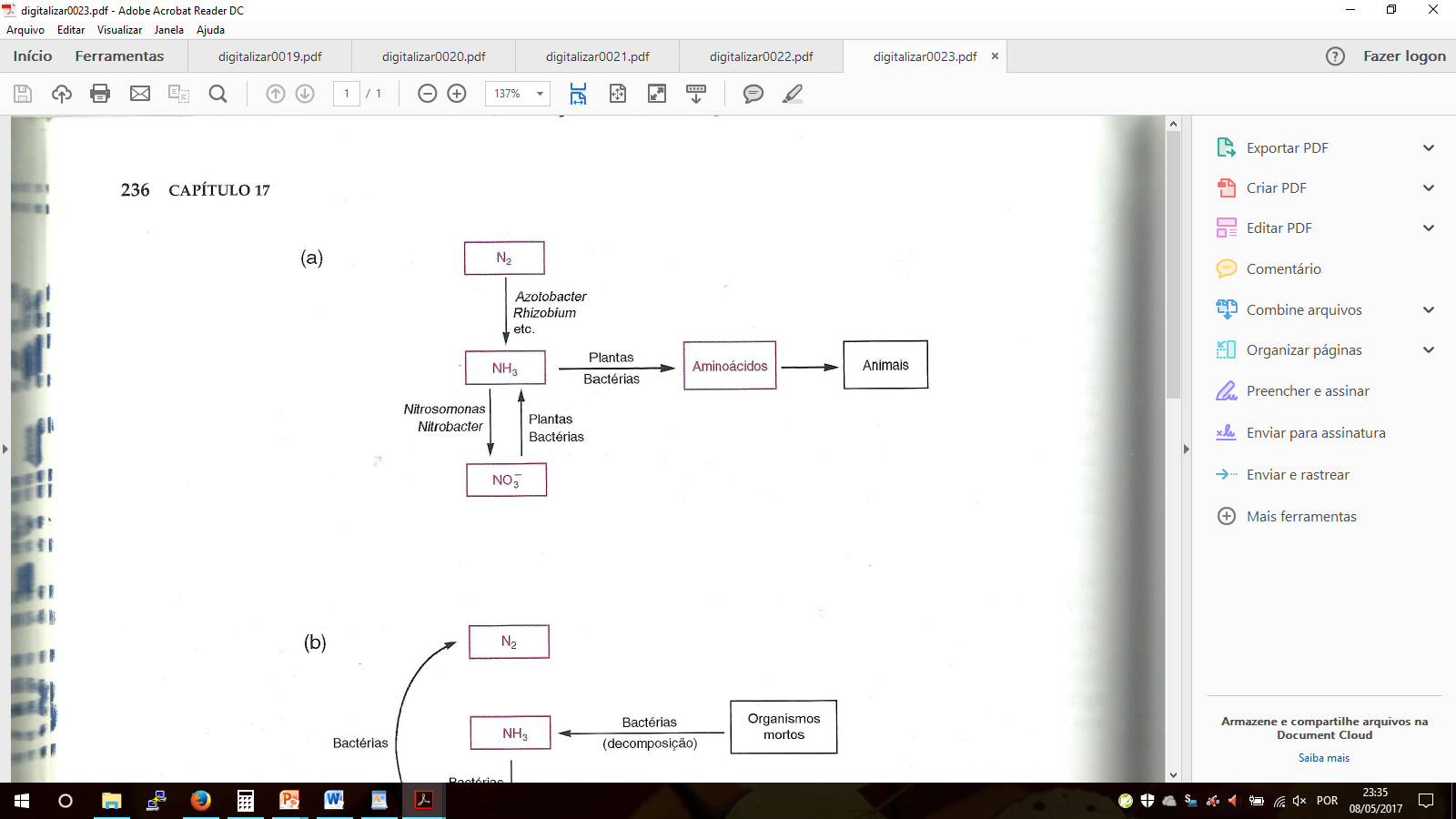 Sintetizamos aminoácidos?
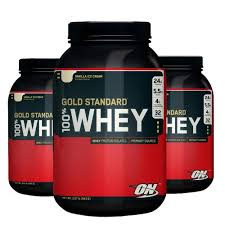 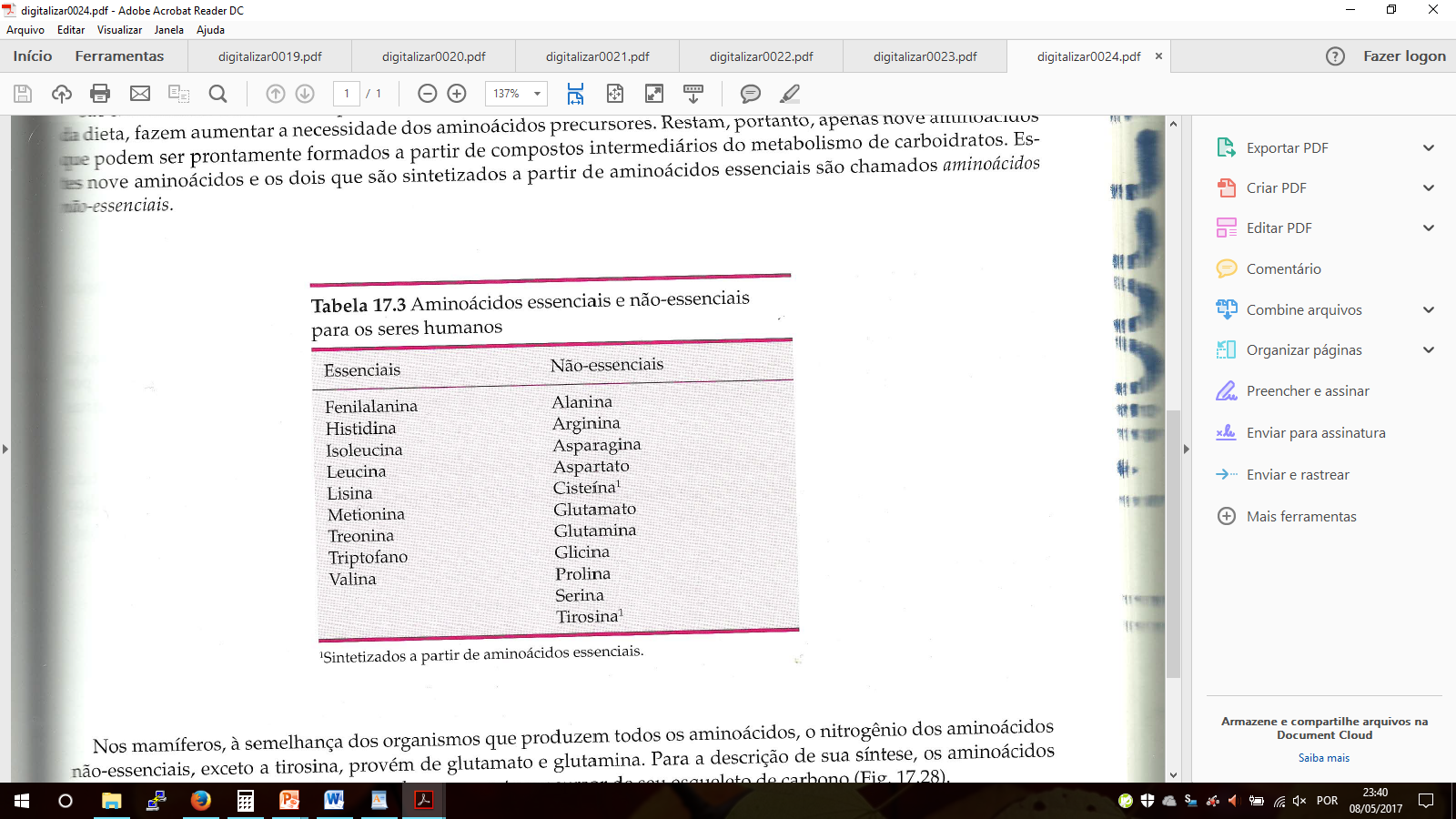 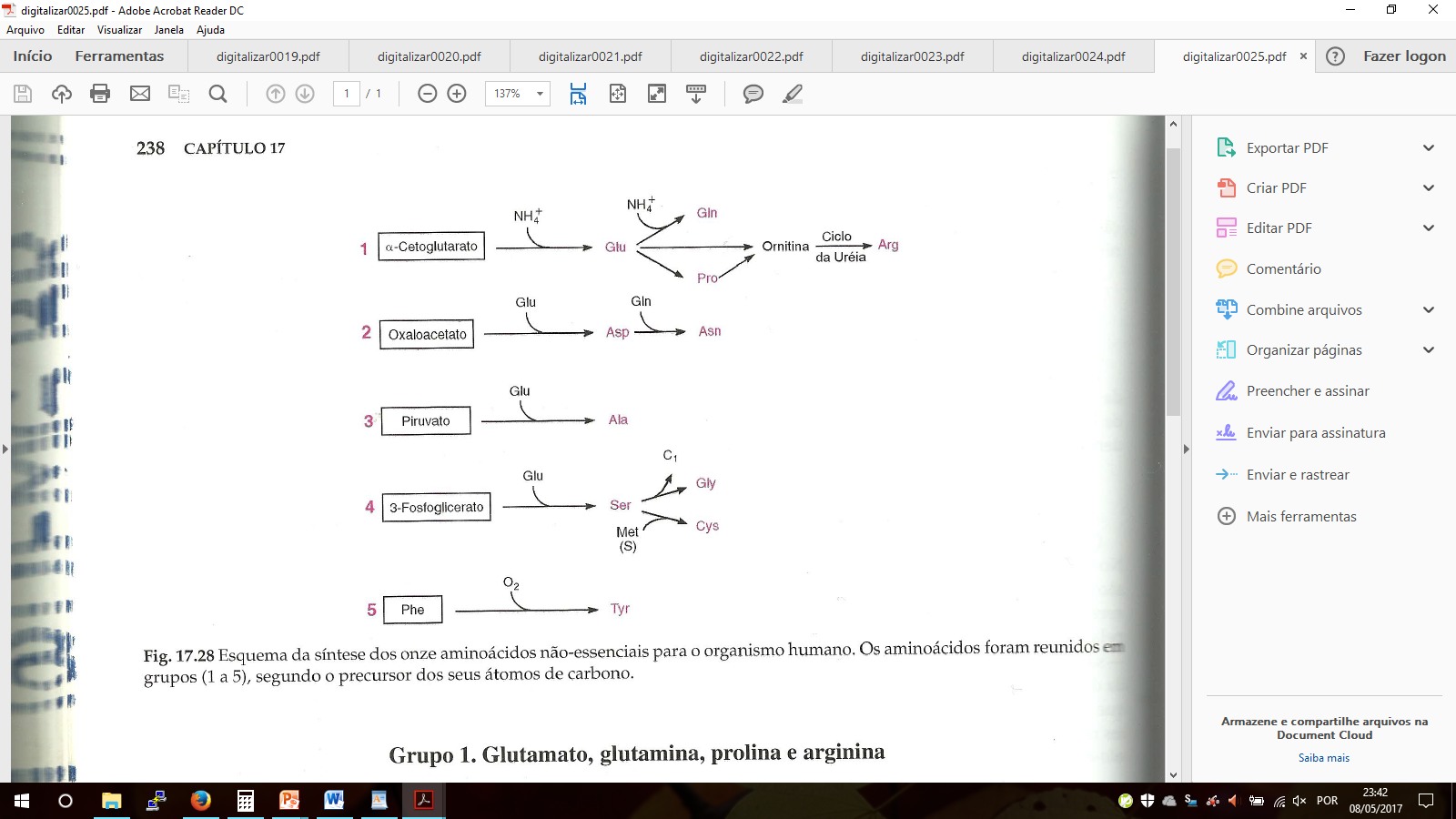 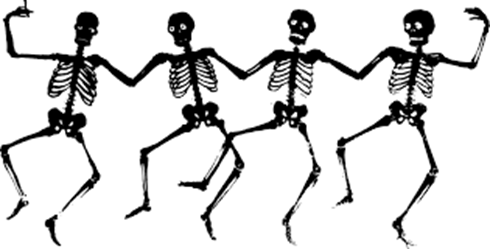 Não essenciais
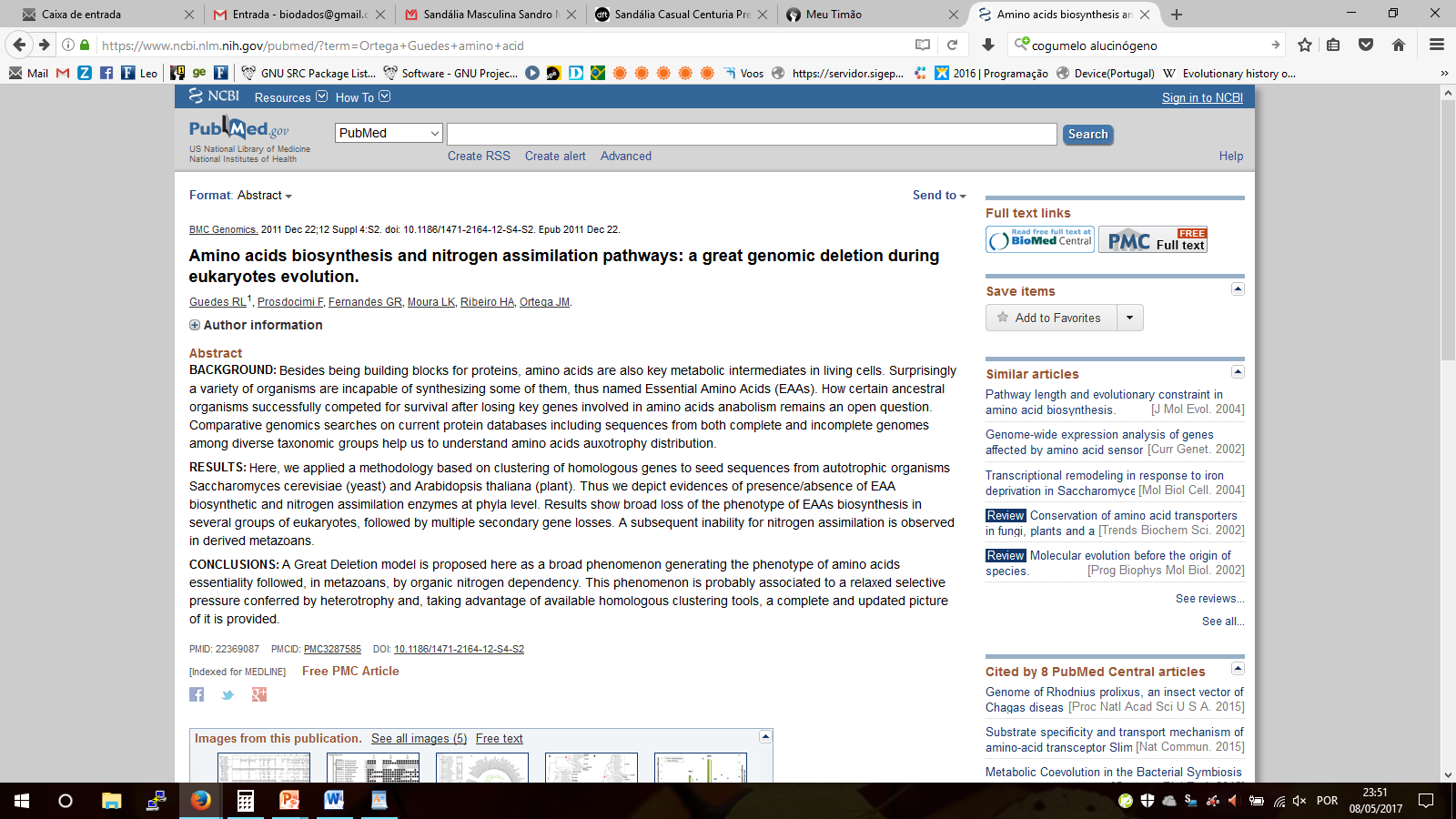 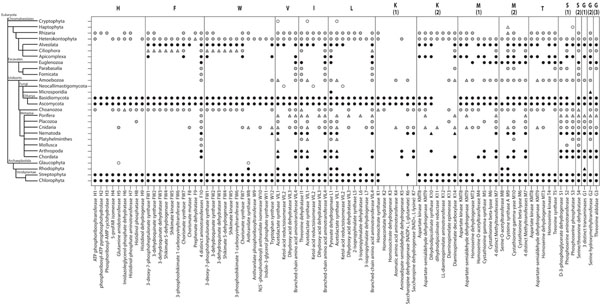 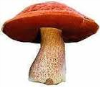 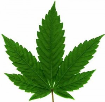 Bases Nitrogenadas
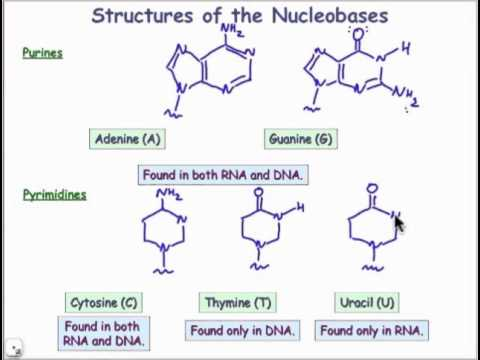 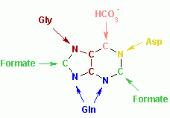 Síntese de novo do anel das purinas cria o IMP  AMP ou GMP
- é feita sobre o anel da ribose!
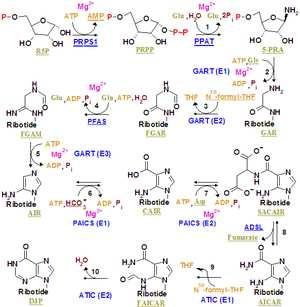 Purinas têm tb a via de salvamento, salvação, recuperação...
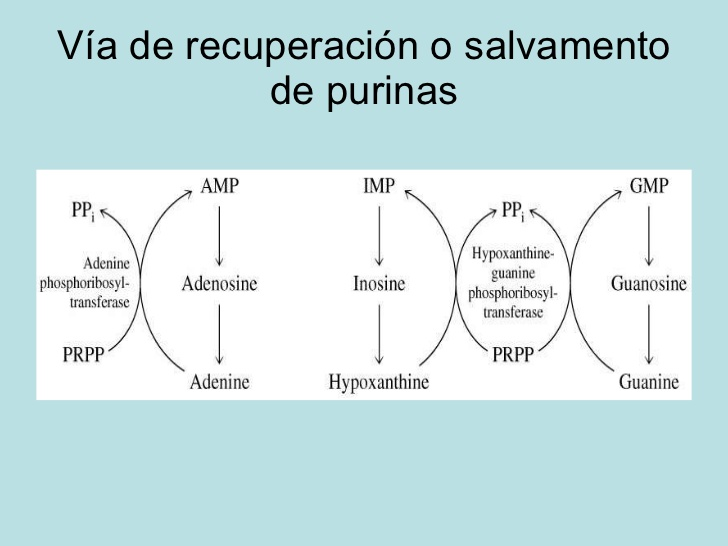 Enzima pega a base e encaixa na ribose ativada (PRPP)
Síntese de novo do anel das pirimidinas cria o U  C ou T
- é feito em separado depois é ligado à ribose ativada (PRPP)!
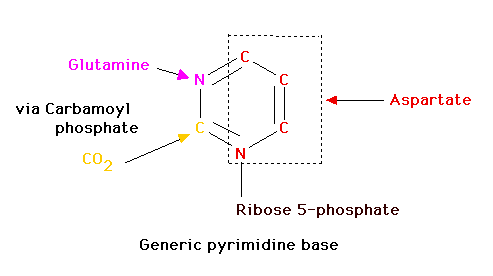 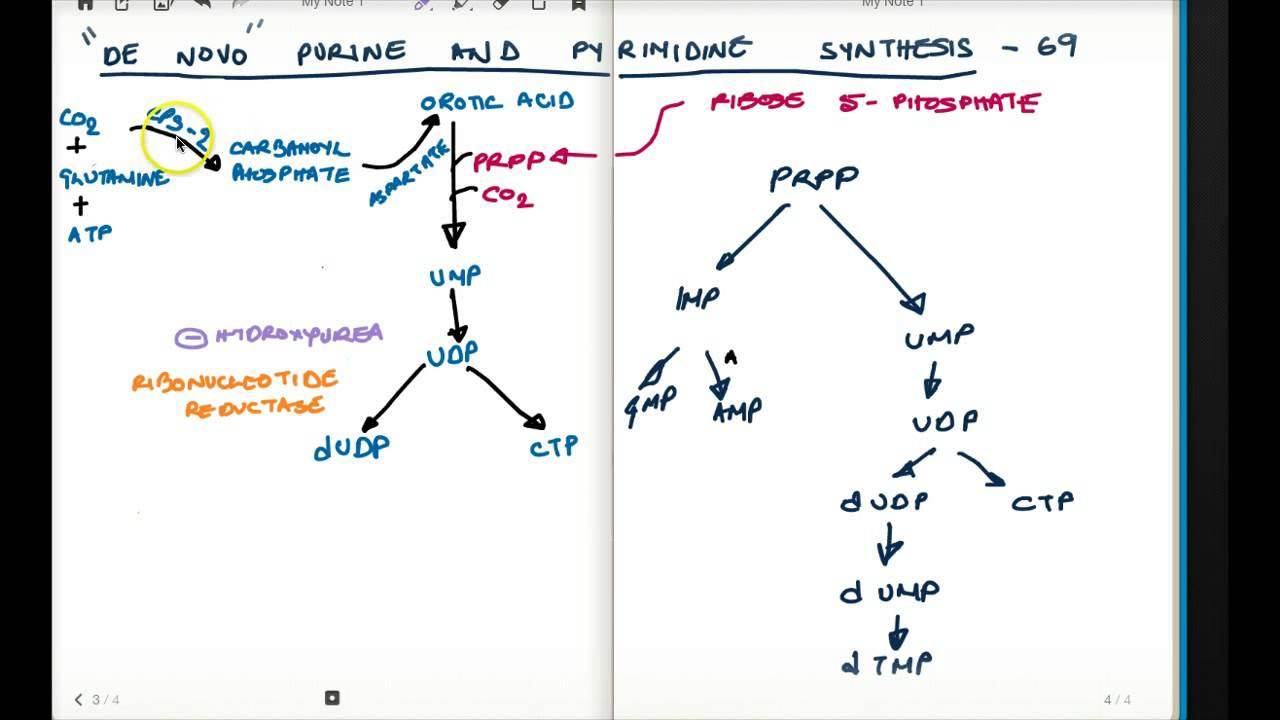 Degradação de pirimidinas
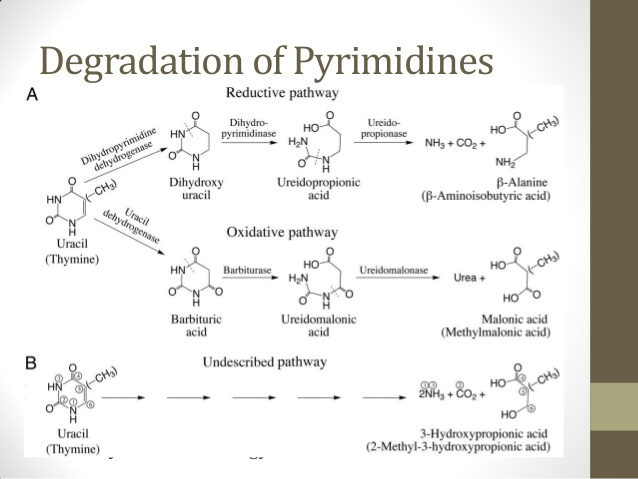 Degradação de purinas
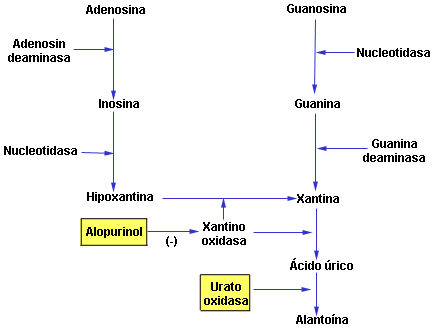 Que base é essa?
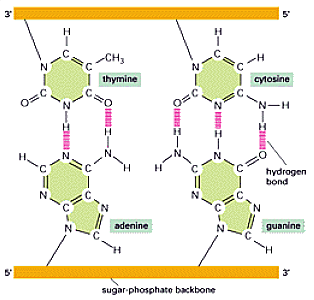 R x Y | W x S | M x K
B | D | H | V
N
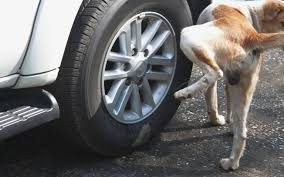 FIM